Quelli che mi lasciano proprio senza fiato sono i libri che quando li hai finiti di leggere e tutto quel che segue vorresti che l'autore fosse tuo amico per la pelle e poterlo chiamare al telefono tutte le volte che ti gira. (J.D. Salinger, Il giovane Holden)
“Facesti come quei che va di notteche porta il lume dietro e sé non giova, ma dopo sé fa le persone dotte”(Dante, Purgatorio XXII)
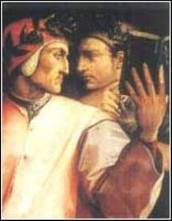 Publio Virgilio Marone (70 a.C. – 19 a.C.)
scrive tre opere poetiche:

Bucoliche
Georgiche
Eneide (composta tra il 29 a.C. e il 19 a.C.)
Virgilio scrive l’Eneide per celebrare la stirpe di Augusto, la gens Iulia, facendone risalire le origini a Iulo, figlio di Enea.
Il poema virgiliano si suddivide in XII libri che riprendono i due celebri poemi omerici:
libri I-VI: parte odissiaca
libri VII-XII: parte iliadica
Iliade, proemio
Canta, o dea, l’ira di Achille Pelide,rovinosa, che infiniti dolori inflisse agli Achei,gettò in preda all’Ade molte vite gagliarded’eroi, ne fece il bottino dei cani,di tutti gli uccelli – consiglio di Zeus si compiva –da quando prima si divisero contendendol’Atride signore d’eroi e Achille glorioso.
Canta
o dea
Achille Pelide
inflisse
gettò
fece
Achille glorioso
Odissea, proemio
L’uomo ricco d’astuzie
L’uomo ricco d’astuzie raccontami, o Musa, che a lungo
errò dopo ch’ebbe distrutto la rocca sacra di Troia;
di molti uomini le città vide e conobbe la mente,
molti dolori patì in cuore sul mare,
lottando per la sua vita e pel ritorno dei suoi.
Ma non li salvò, benché tanto volesse,
per loro propria follia si perdettero, pazzi!
ché mangiarono i bovi del Sole Iperone,
e il Sole distrusse il giorno del loro ritorno.
Anche a noi di’ qualcosa di queste avventure, o dea, figlia di Zeus.
raccontami, o Musa
ebbe distrutto
vide e conobbe la mente
molti dolori patì in cuore
Eneide, proemio
Canto le armi e l'uomo che per primo dalle terre di Troiaraggiunse esule l'Italia per volere del fato e le spondelavinie, molto per forza di dei travagliato in terrae in mare, e per la memore ira della crudele Giunone,e molto avendo sofferto in guerra, pur di fondarela città, e introdurre nel Lazio i Penati, di dove la stirpelatina, e i padri albani e le mura dell'alta Roma.O Musa, dimmi le cause, per quali offese al suo nume,di cosa dolendosi, la regina degli dei costrinse un uomoinsigne per pietà a trascorrere tante sventure, ad imbattersiin tanti travagli? Tali nell'animo dei celesti le ire?
Canto le armi
l'uomo
per volere del fato
esule
per forza di dei travagliato in terra
e in mare
e molto avendo sofferto
O Musa
insigne per pietà
tanti travagli
Arma virumque
cano
Arma virumque cano Troiae qui primus ab oris
Italiam fato profugus Laviniaque venit
litora, multum ille et terris iactatus et alto
vi superum, saevae memorem Iunonis ob iram,
multa quoque et bello passus, dum conderet urbem,
inferretque deos Latio, genus unde Latinum,
Albanique patres, atque altae moenia Romae.
Musa, mihi causas memora, quo numine laeso, 
quidve dolens, regina deum tot volvere casus
insignem pietate virum, tot adire labores
impulerit. Tantaene animis caelestibus irae?
fato profugus
iactatus
vi superum
passus
memora
Musa
labores
insignem pietate virum
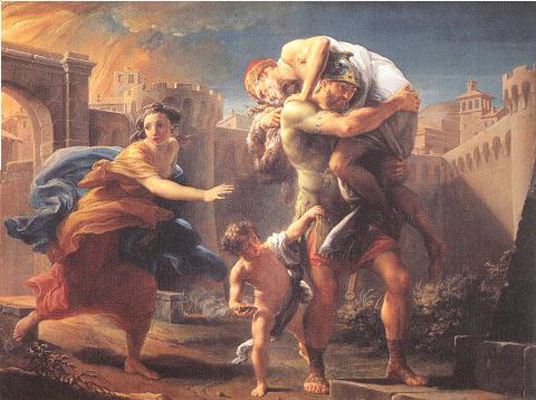